REVOLUCION INDUSTRIAL
CONCEPTO
Fue un periodo que ocurrió  en Inglaterra a fines del siglo XVIII, que produjo cambios en la producción, tecnología y sociedad, se descubrieron nuevas fuentes de energías como el vapor, el carbón y el petróleo, hubo un cambio de una sociedad agrícola a una sociedad industrial urbana y moderna.
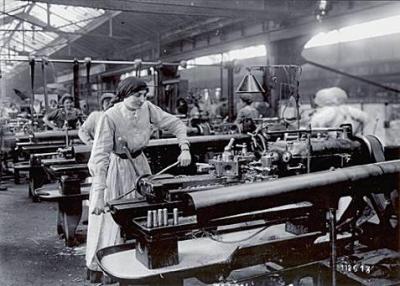 ANTECEDENTES
Hubieron grandes cambios demográficos y agrícolas, aumento la naralidad y disminuyo la mortalidad gracias a estos factores se crearon nuevos avances en la medicina como “Vacuna” Mejores agridas, cambio en la ganadería cambio en la estructura agraria Revolución agrícola profunda: Capacidad de innovación técnica; La maquina de vapor: expansión comercial
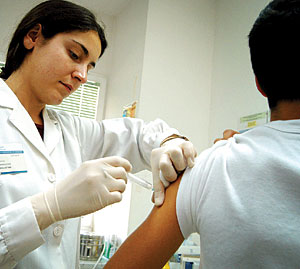 CARACTERISTICA GENERALES
Se descubren nuevas fuentes de energías como el petróleo
Desarrollo de nuevos sectores en la producción
Organización del trabajo
Industria química
Industria Siderúrgica
MOVIMIENTO OBRERO
Surgió de esas condiciones, pero alcanzó mayor o menor fuerza en función del grado de desarrollo industrial de los países.
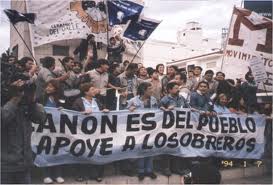